NSP/2024/003
Projekt Digitalni evro - novosti
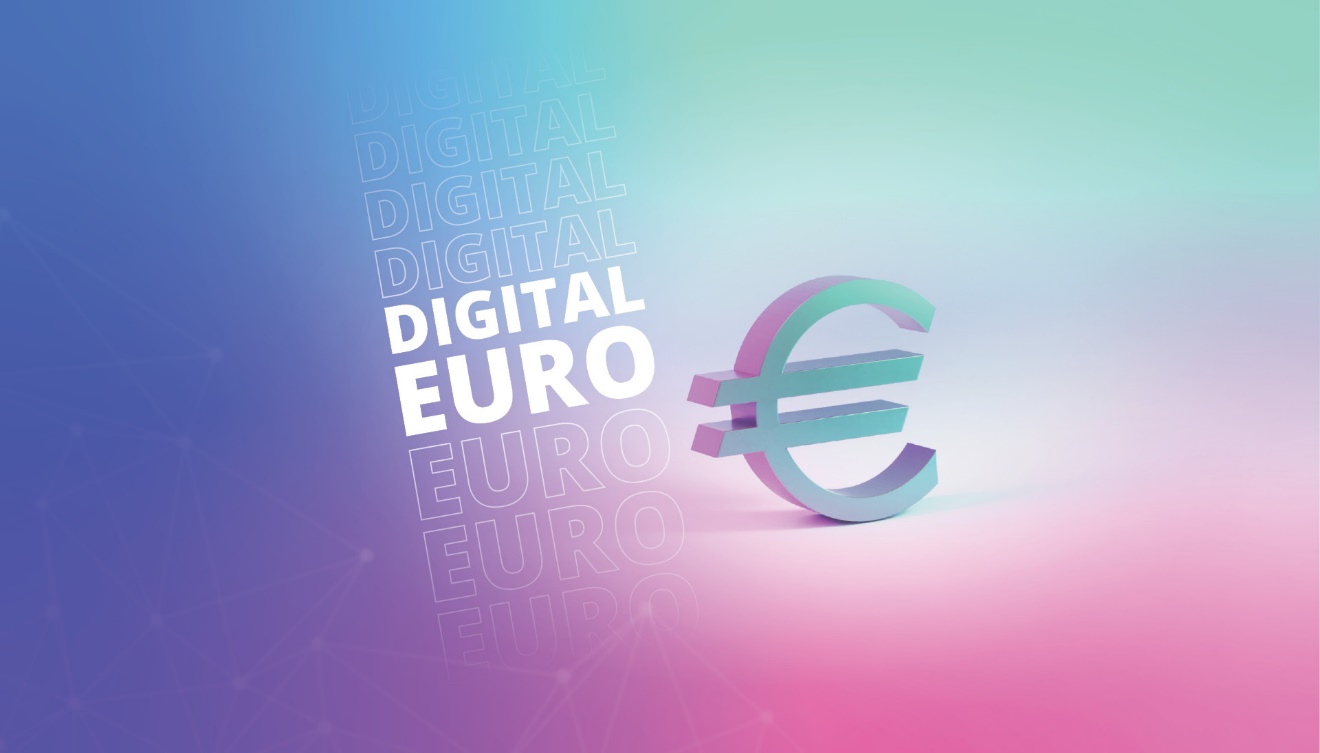 32. seja Nacionalnega sveta za plačila
Ljubljana
Martin Pezdir, Plačilni in poravnalni sistemi
21. marec 2024
Javni razpisi (1)
"Call for Applications" za 5 komponent D€
Namen: "Sklenitev okvirnih sporazumov in priprava na morebitno izdajo D€"
BS - JAVNO
- 2 -
Javni razpisi (2)
Januar – februar 2024: odgovori na vprašanja podjetij
290 vprašanj + 1 nasprotovanje

 Naslednji korak: "Invitation to tender"
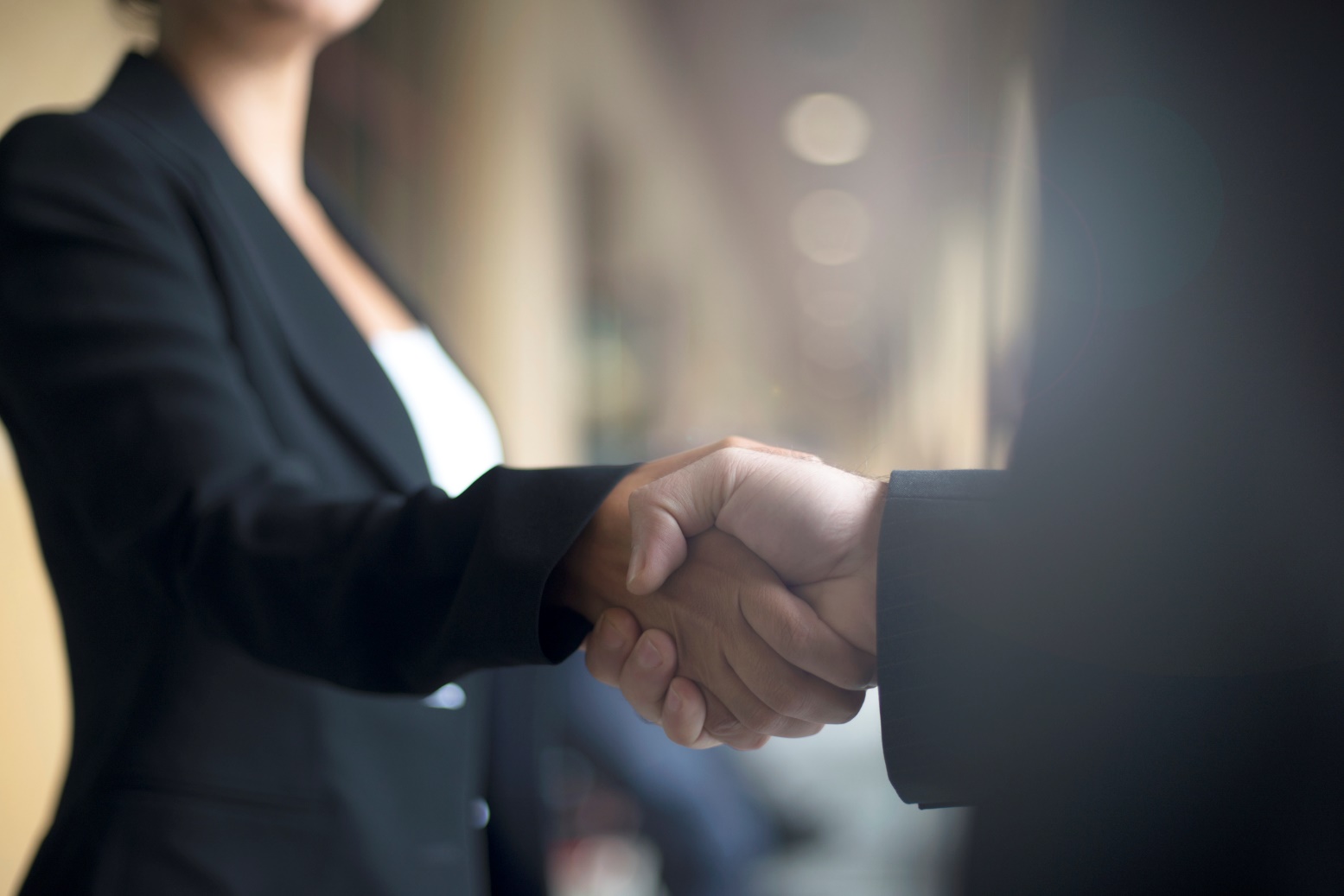 BS - JAVNO
- 3 -
Tehnični pravilnik sheme D€
Update on the work of the digital euro scheme’s Rulebook Development Group (europa.eu)
 Rulebook Development Group (januar 2023)

 Osnutek prvih poglavij tehničnega pravilnika
Funkcijski in operativni model ("E2E flows")
Zahteve tehnične plačilne sheme (arhitektura D€ in tržni standardi)
Model skladnosti

Naslednji koraki:
UX minimalne zahteve
Blagovna znamka + komunikacija
Certifikacija
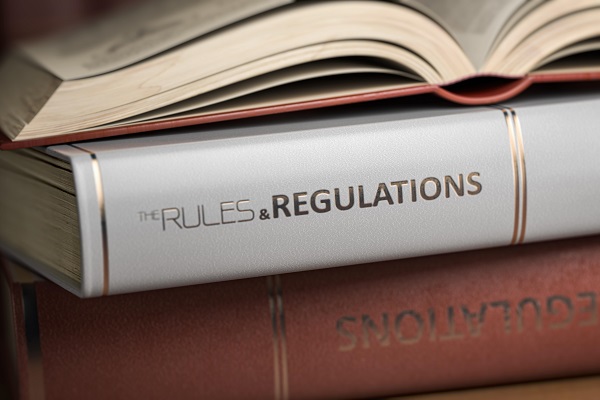 Testiranje
Interna pravila
Tveganja
Interoperabilnost
Specifikacije za implementacijo
Vir slike: DFSA Rulebook - AML, CFT and Sanctions Module (amluae.com)
BS - JAVNO
- 4 -
[Speaker Notes: (i) a functional and operational model (end-to-end flows, core requirements for supervised intermediaries, minimum user experience standards, etc.); 

(ii) an adherence model (scheme eligibility criteria, obligations of participants, etc.);

(iii) technical scheme requirements (IT infrastructure, application programming 
interface implementation, technical standards, etc.); 

(iv) risk management;

(v) scheme management (scheme governance, change management processes, etc.); and

 (vi) scheme generics (defined terms, change history, scope of the digital 
euro scheme, etc.). The proposed blocks cover all sections of the digital euro 
rulebook and will be aligned with the design decisions approved by the ECB’s 
Governing Council.]
Nacionalna skupina deležnikov za D€
Ustanovna seja 20. decembra 2023
BS, ZBS, Bankart, Trgovinska zbornica, MF, MDP, ZPS, Odbor za finance, UJP

Teme:
Način delovanja NSD digitalni evro
Splošna predstavitev o D€
Zakonodajni predlog 

Gradiva, vključno z zapisniki, so javna:
Projekt Digitalni evro (bsi.si)
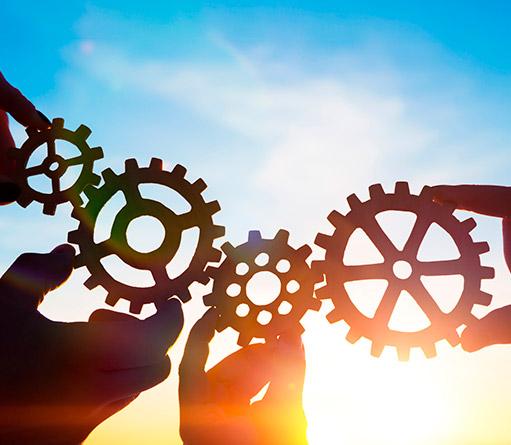 Vir slike: Cooperation for Development | higher education | EAIE
BS - JAVNO
- 5 -